Hvad er en bæredygtig modebranche?
Vi skal et andet sted hen
6. december 2022
Arkitektur, Design, Konservering
1
Udfordring
Mangel på værdiskabelse
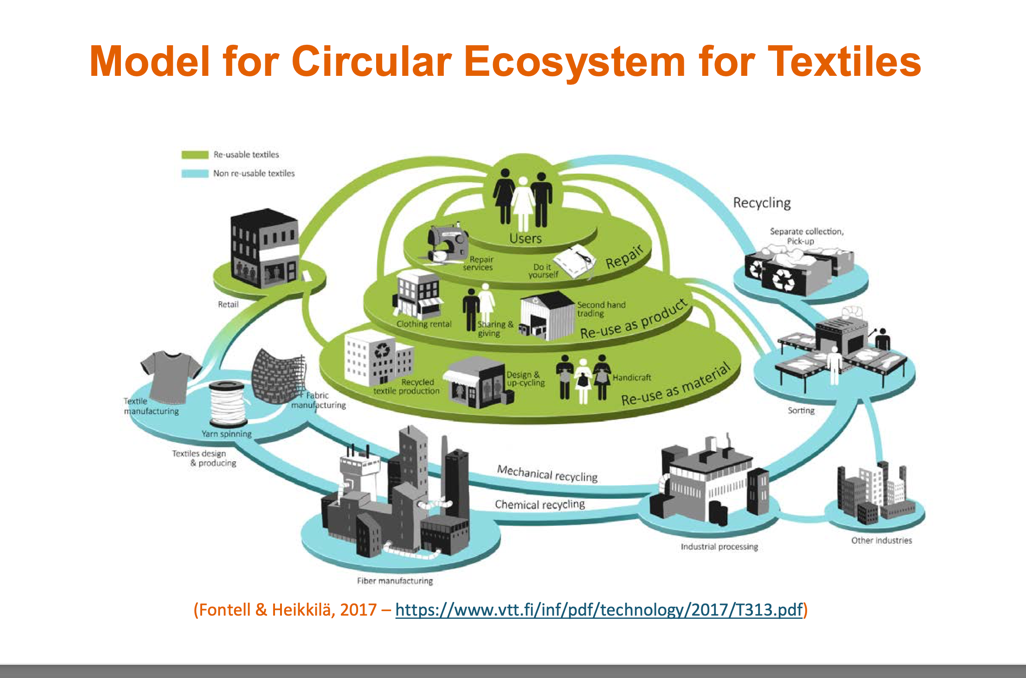 Mangel på data

Mangel på materialeviden og tekstile færdigheder

Mangel på produktudvikling/know-how

Mangel på kundeforståelse

Mangel på services

Mangel på ”økosystemer” 

Mangel på logistik
Arkitektur, Design, Konservering
6. december 2022
2
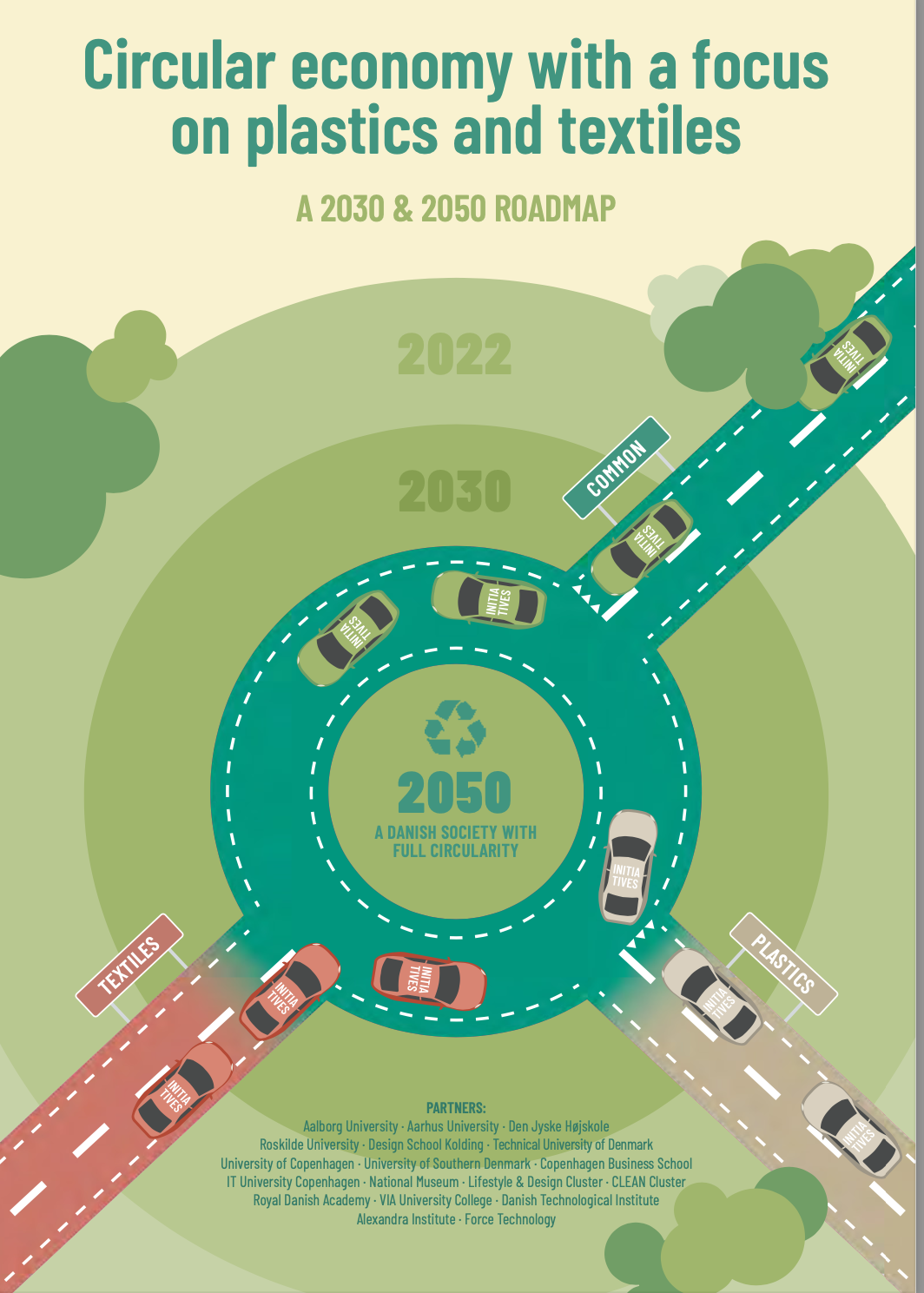 Mulighedsrum
Tilbage til fremtiden
Fra ”det nye” til ”det gamle”

Fra salg af nyt til services

Fokus på design og håndværk

Delvis lokal produktion/produktudvikling

Kortere værdikæder = mere kontrol

Færre ressourcer – længere cirkulering

Samarbejde mellem mange aktører
Arkitektur, Design, Konservering
6. december 2022
3
6. december 2022
Arkitektur, Design, Konservering
4